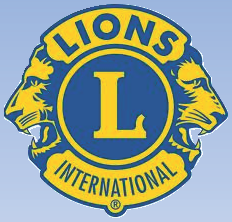 INSTRUÇÕES LEONÍSTICAS“HOMENAGEM AO MJF CL IVANILDO ZANOTELLI”
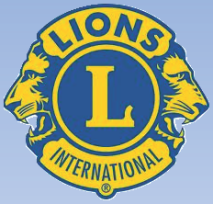 HOMENAGEM AO MJF CLIVANILDO ZANOTELLI
“Nada que perdi materialmente me fez falta, o ter não é tudo. Deus sim, só ele é fiel e não me abandonou”. (Extraído do livro “Vida bem Vivida” de Ivanildo Zanotelli, maio de 2.014, impresso pela Gráfica Comercial).
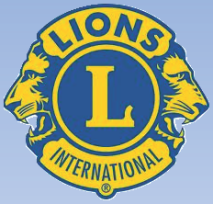 HOMENAGEM AO MJF CLIVANILDO ZANOTELLI
A vida tem vários mistérios, e o maior deles é a morte.
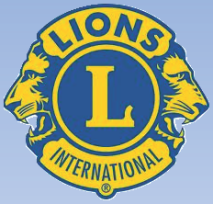 HOMENAGEM AO MJF CLIVANILDO ZANOTELLI
Temos toda a certeza que, principalmente nesse Clube, você jamais será esquecido.
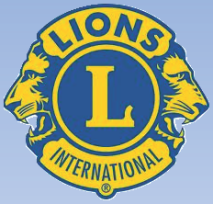 HOMENAGEM AO MJF CLIVANILDO ZANOTELLI
Será um ausente que ficará sempre presente.
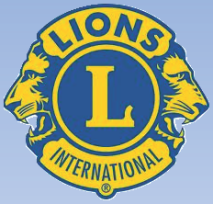 HOMENAGEM AO MJF CLIVANILDO ZANOTELLI
Com muita tristeza, em nome de todos, oferecemos e dedicamos essa singela homenagem ao nosso querido MJF CL IVANILDO ZANOTELLI.
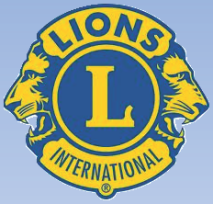 HOMENAGEM AO MJF CLIVANILDO ZANOTELLI
Podemos afirmar com certeza, se ele fosse escrever algo sobre isso, assim descreveria:
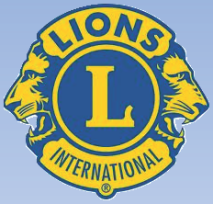 HOMENAGEM AO MJF CLIVANILDO ZANOTELLI
Se eu morrer antes de vocês, façam-me um favor.
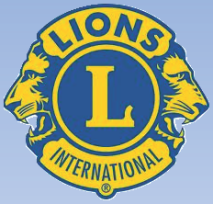 HOMENAGEM AO MJF CLIVANILDO ZANOTELLI
Chorem o quanto quiserem, mas não briguem com Deus por Ele haver me levado.
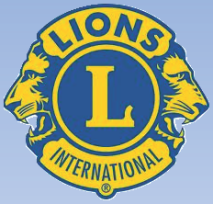 HOMENAGEM AO MJF CLIVANILDO ZANOTELLI
Se não quiserem chorar, não chorem.
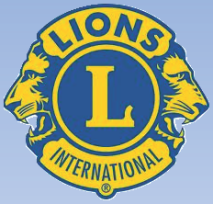 HOMENAGEM AO MJF CLIVANILDO ZANOTELLI
Se não conseguirem chorar, não se preocupem.
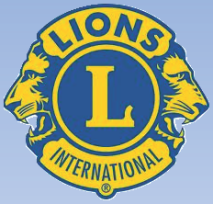 HOMENAGEM AO MJF CLIVANILDO ZANOTELLI
Se tiverem vontade de rir, riam.
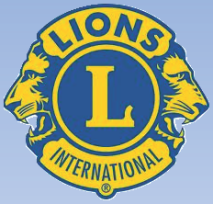 HOMENAGEM AO MJF CLIVANILDO ZANOTELLI
Se alguns amigos contarem algum fato a meu respeito, ouçam e acrescentem sua versão.
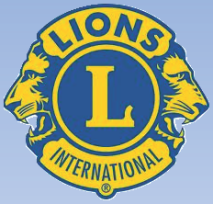 HOMENAGEM AO MJF CLIVANILDO ZANOTELLI
Mas, fiquem tranquilos iremos interceder junto de Deus para que vocês continuem esse belíssimo trabalho desinteressado do qual fizemos parte por muitos anos.
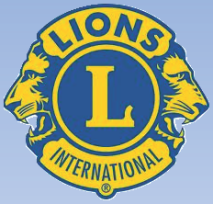 HOMENAGEM AO MJF CLIVANILDO ZANOTELLI
Agora, precisamos transformar o luto em uma luta pela vida e pela felicidade, e transformar a dor em saudade e serenidade.
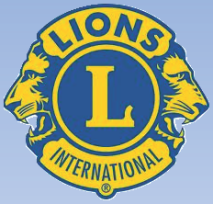 HOMENAGEM AO MJF CLIVANILDO ZANOTELLI
Então, só nos resta pedirmos que continue, MJF CL IVANILDO, junto de Deus, a nos inspirar com as metas de Melvin Jones.
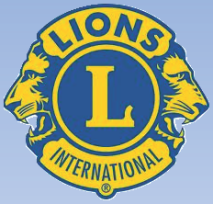 HOMENAGEM AO MJF CLIVANILDO ZANOTELLI
Inspirado em publicação do CL Roque José Schmidte do Lions Clube Pinheiros, do Distrito LC-11, no mural do Distrito e adaptado pelo PMJF CL Marco Antônio Fontana do Lions Clube Colatina Centro, Distrito LC-11.